«Скажи мне и я забуду,Покажи мне и я запомню,Вовлеки меня и я научусь»                  Китайская мудрость.
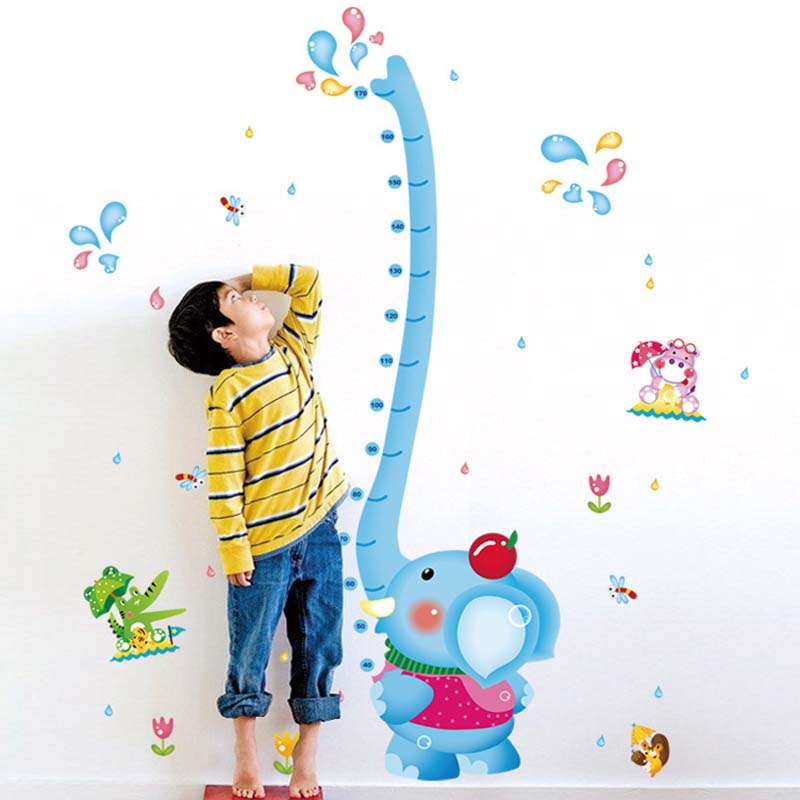 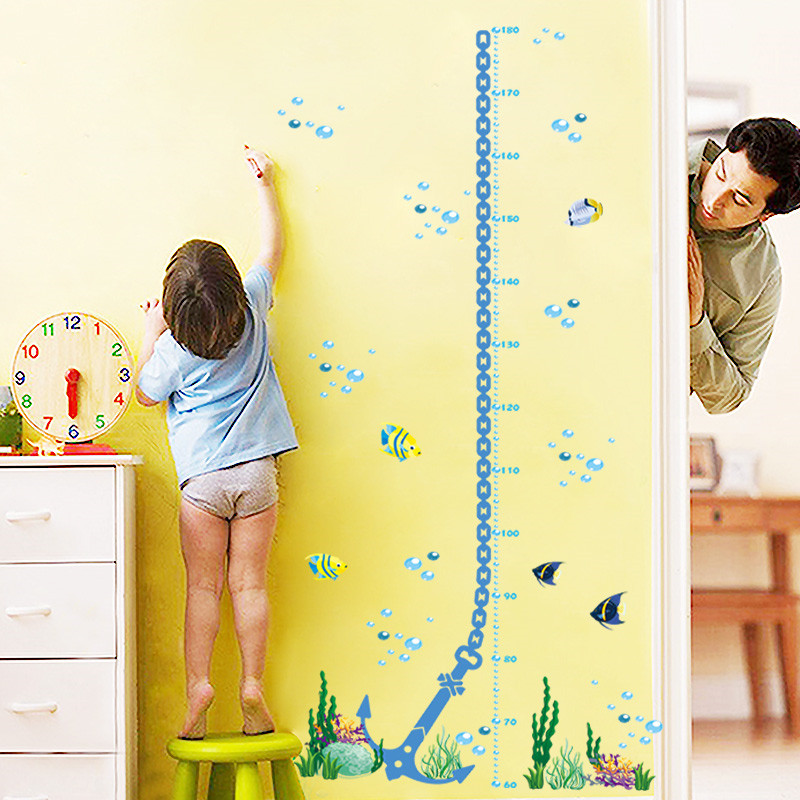 Тема урока :
Извлечение информации из диаграмм
Цель урока: сформировать мировоззрение учащегося через развитие представления о прикладном характере математики, как инструменте познания мира
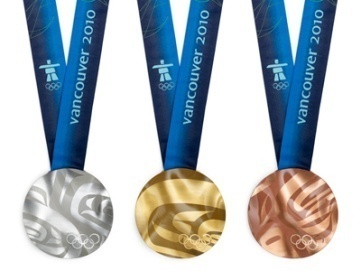 «Медали сборной России на
 зимних Олимпийских играх»
Существует ли Лохнесское чудовище?
Круговая диаграмма площадей океанов (млн.кв.км.)
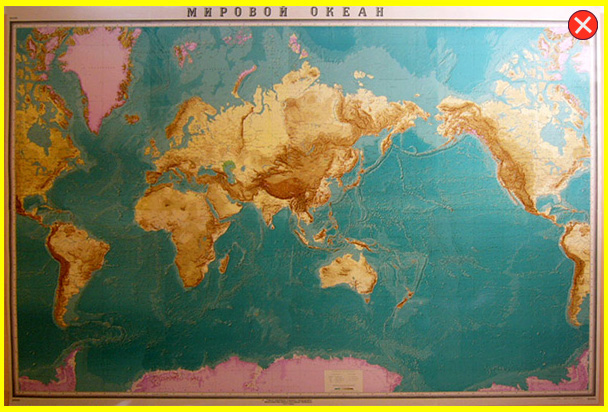 Диаграмма «Самые известные проливы Планеты»
«Самые глубокие пещеры планеты»
Диаграмма «Самые известные проливы Планеты»
18
«Самые высокие действующие вулканы мира»
Высота (м)
19
Диаграмма «Любимый жанр телепередач»
Домашнее задание